Module  L2Techniques  d’Expressions et de Communications2022   2023 GP/GPM
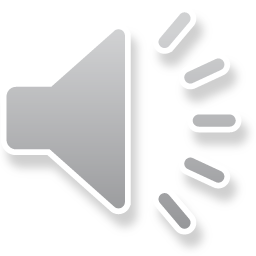 LA PRISE DE PAROLE
1 Les compétences d’un « bon orateur/bon communicant »
Définition : Un orateur est une personne qui s’adresse à un public. Un bon orateur/communicant est celui qui transmet un message à son public et  qui le fait agir. A certaines techniques (non verbales) de réussite s’ajoute la condition d’un discours réussi. Or, un discours réussi, c'est d'abord un discours pensé et construit en amont. Il est important de comprendre pourquoi on prend la parole et pourquoi  cela mérite d'être entendu. En fonction de la situation de communication, le locuteur utilisera  les mots et expressions les plus proches de son public.
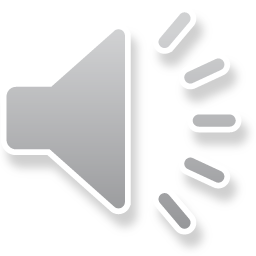 2 exemples de communication :
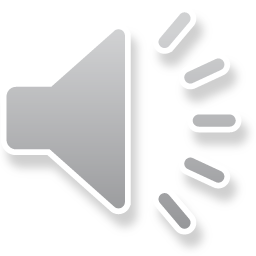 - en quoi diffèrent-ils ?-   à quelles situations de communication correspondent-ils ?
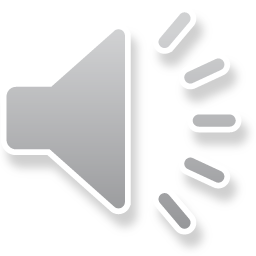 2.PRÉPARATION À LA PRISE DE PAROLE
La prise de parole en public est un facteur de succès dans le milieu professionnel, social… qu’il  s’agisse  d’une entrevue d’embauche, d’une soutenance publique,  d’une   réunion de travail … Or, il arrive souvent que « parler » la 1ère fois en public se traduit par des moments d’anxiété, de stress…  Cela,  évidemment,   impacte négativement le discours et peut  même donner   des conséquences physiques : accélération du rythme cardiaque, souffle court, trous de mémoire, tics nerveux.
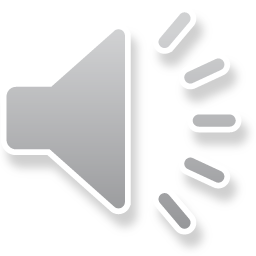 Les différents facteurs peuvent augmenter le stress :
-	le nombre de personnes, 
-	la présence d’une personne  en particulier,
-	la comparaison avec les autres,
-	la réaction de l’auditoire
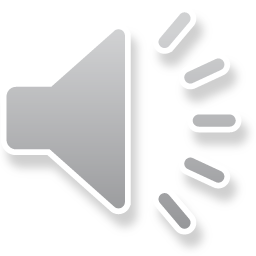 Exercices de respiration
Des exercices de  respiration aident à réduire ces instants de stress :  il existe deux formes de respirations : la respiration thoracique et la respiration ventrale. Cette dernière est la plus conseillée car elle permet une plus grande absorption de l’air. Les exercices de respiration aident  à maîtriser le débit de la voix
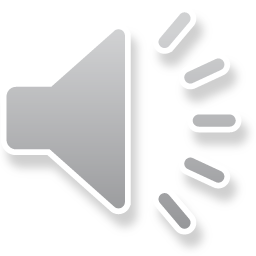 Position
De plus, il faut prendre  conscience des  gestes inutiles: mâchoires crispées, poings serrés etc.  La posture du corps  est aussi un élément important dans la prise de parole : dos droit, regard de face, épaules dégagées. Ceci permet d’occuper l’espace et de se sentir à l’aise.
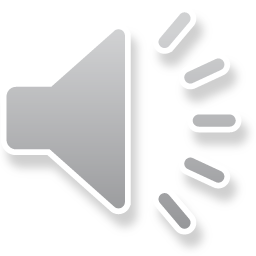